DRONE PARROT
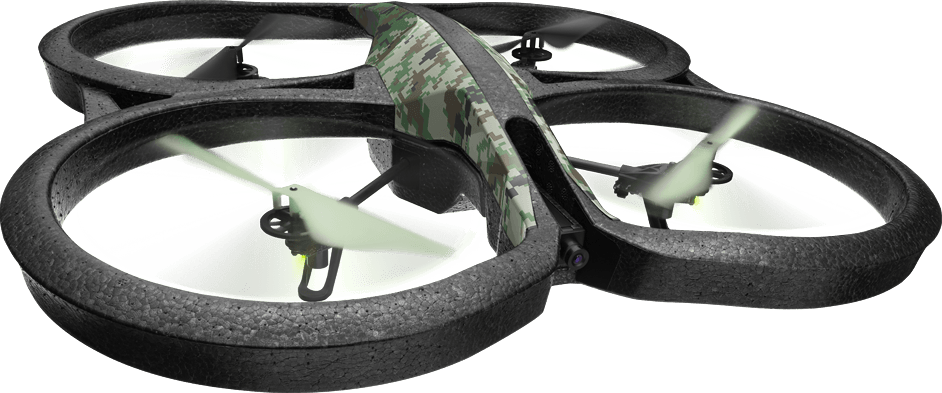 E1
E2
E3
PROBLEMATIQUE
Déterminer le rendement  du drone
SOMMAIRE
1 – Présentation du système

2 – Détermination de la puissance d’entrée Pe

3 – Détermination de la force de portance P

4 – Détermination de la puissance de sortie PS

5 – Détermination du rendement  du système
1 – Présentation du système
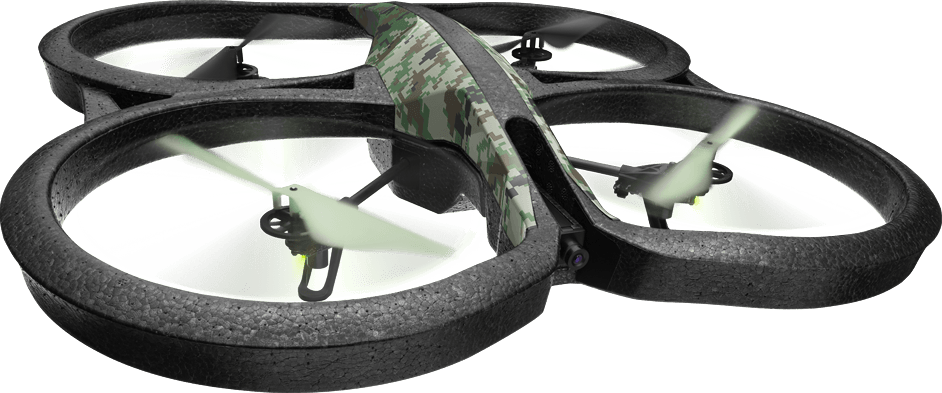 C’est un quadrocoptère piloté par un Smartphone ou tablette
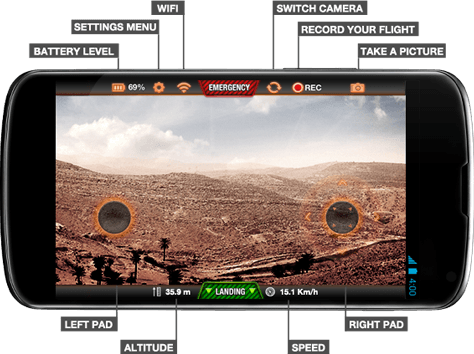 Les caméras embarquées nous permettent d'avoir une vision en direct de l'aéronef sur l'écran de la tablette.
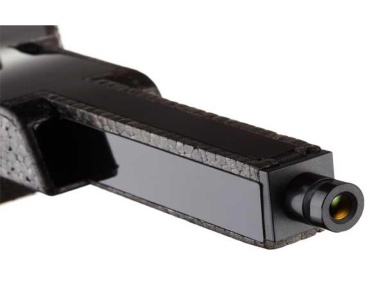 Caméra verticale
Caméra frontale
1 – Présentation du système
Caractéristiques techniques principales
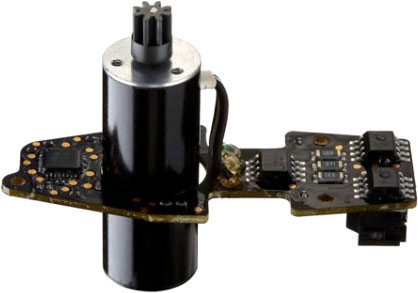 4 moteurs brushless M1 à M4 (35 000 tr/min ; 15W) ;


		     3 batteries (11,1 V ; 1000 mAh ; temps de    
                              charge  90 mn) ;


 1 altimètre ultrason (portée : 6 m ; fréquence
 d’émission 40 KHz)
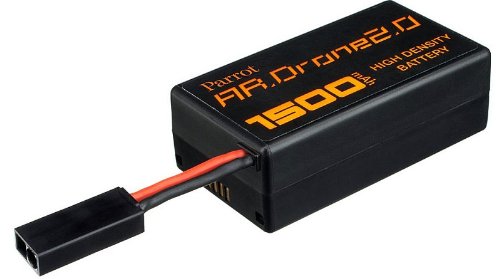 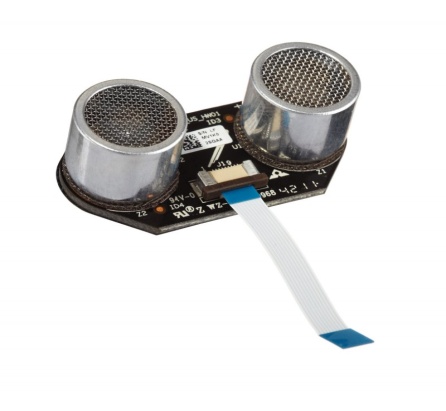 2 – Détermination de la puissance d’entrée Pe
Le système  pédagogique est alimenté par une batterie ou un générateur. La puissance fournie par le générateur est donc une puissance de nature* ……………………………… Son unité est le …………… (lettre)
* hydraulique, mécanique, électrique
Puissance du générateur Pfournie
* En considérant la tension U et I du générateur …
Pfournie = ………..
2 – Détermination de la puissance d’entrée Pe
Pfournie
Pe
D’après la figure ci-dessus, on constate que la puissance fournie par le générateur ………………… est égale à celle absorbée par les moteurs c’est-à-dire …………..
moteurs
Générateur
Nous pouvons donc écrire     ……………= ………....

C’est cette puissance qu’il faut donc déterminer…
2 – Détermination de la puissance d’entrée Pe
Remarque
Les mesures seront effectuées sur le système pédagogique. La tension d’alimentation est fixée à U = 7.2 V
Mesure de la puissance du moteur M1  (Pe1 )
Pour cela, placer l’interrupteur BPM1 sur « ON » (les autres « OFF ») et mettre la consigne de vitesse du potentiomètre  au maxi. 








NOTA : Il faut placer les multimètres permettant de mesurer la tension ainsi que le courant. Placer correctement les commutateurs….
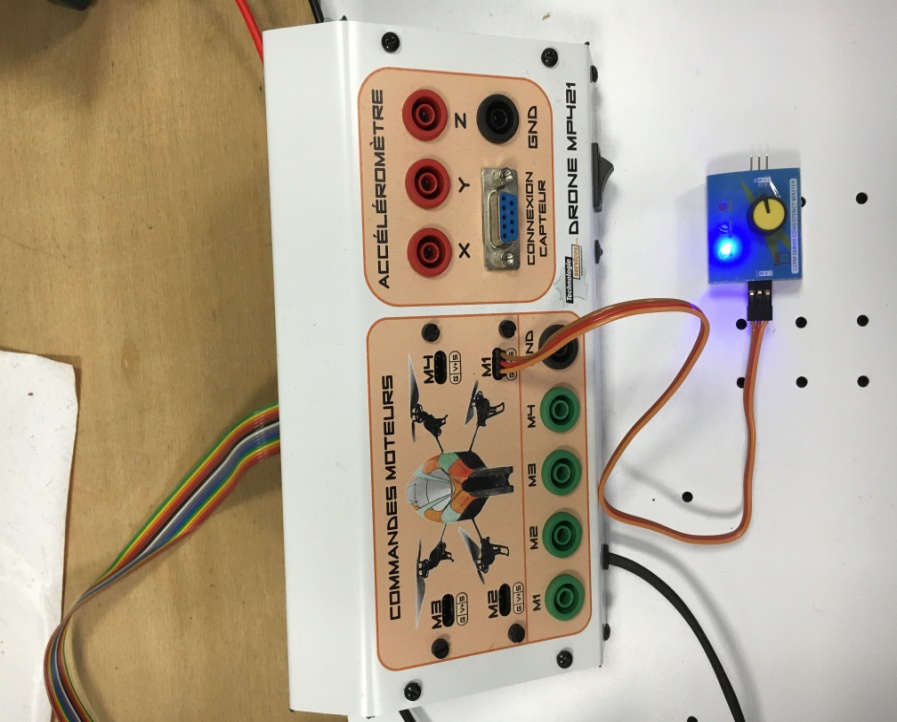 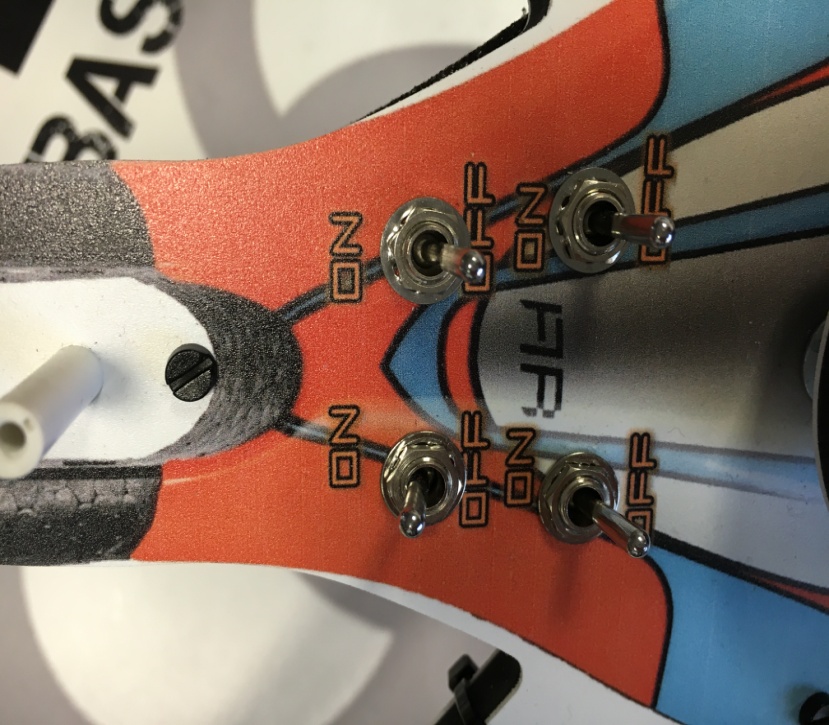 BP M1
Potentiomètre
2 – Détermination de la puissance d’entrée Pe
Résultats des mesures
Tension U = …….. 
Courant I = ………

Calcul de la puissance du moteur M1 (Pe1 )
Nous avons donc une puissance électrique :
				Pe1 =


Remarque : cette puissance électrique Pe1 correspond à celle consommée par le moteur M1 soit au total ………… moteur (s).
2 – Détermination de la puissance d’entrée Pe
Le système comporte …………..moteurs identiques. 
Donc une puissance totale pour le drone Pe: 

Pe = …… x Pe1 =



Remarque : cette puissance électrique Pe correspond à celle consommée par les moteur M……………………………… soit au total ………… moteur (s).
3 – Détermination de la portance P
La portance, c’est quoi ?
Si on veut le faire voler, c’est-à-dire le maintenir en l’air, alors il faut probablement une force qui s’oppose au poids.
Cette force s’appelle la portance.
Portance
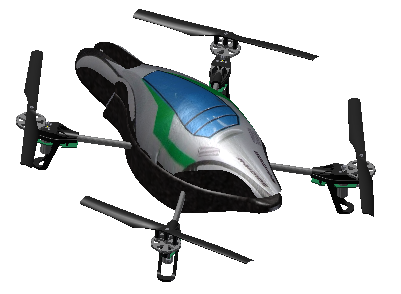 Poids
3 – Détermination de la portance P
En fait, concrètement, la portance est produite par les hélices qui tournent et battent l’air pour « porter » le drone.
Donc il n’y a pas une portance mais quatre, puisqu’il y a quatre hélices.
P1
Portance P
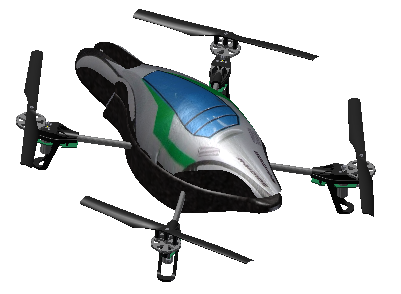 P2
P4
P3
Portance  = P1 + P2 + P3 + P4
Ce qui permet de se ramener à une seule force dirigée vers le haut et appelée P. Cette force possède donc une masse qu’il faudra déterminer.
Poids
3 – Détermination de la portance P
Mesure
On utilise une tige aimantée ainsi qu’une balance afin de mesurer la masse m1 soulevée (voir figure 1).

Masse soulevée m1 : 
m1 = ……..g = ……… kg

Portance P1 : 
P1 = ……….. N
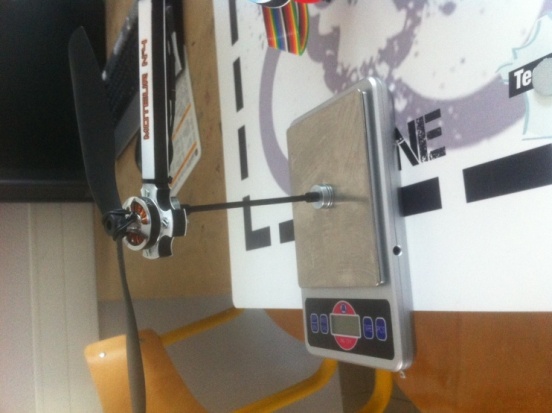 Fig 1 : mesure de la portance
Remarque : cette portance P0 correspond à celle soulevée par …………... moteur.
3 – Détermination de la portance P
Calcul de la portance totale P

Le système comporte …………..moteurs identiques. 
Donc une portance totale pour le drone P: 

P = …… x P1 =








Remarque : cette portance P correspond à celle soulevée par les  …………moteurs   M………………………………………………………………..
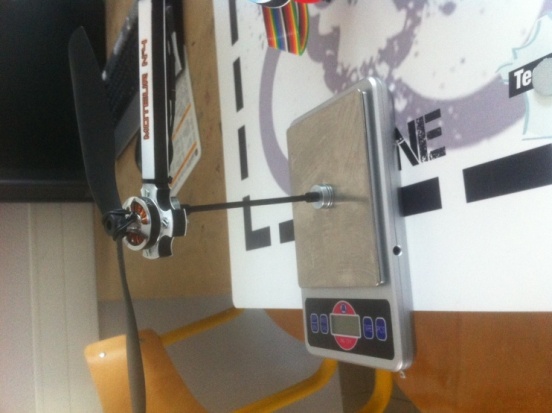 Fig 1 : mesure de la portance
3 – Détermination de la puissance de sortie PS
La puissance de sortie du moteur est donc une puissance de nature*………………….. Son unité est le …………… (lettre)
* hydraulique, mécanique, électrique




Puissance du moteur Ps
* En considérant l’effort F quand les hélices tournent et V la vitesse horizontal de déplacement du drone….
Ps = ………..

Remarque : 
D’après ce que l’on a vu précédemment, l’effort F correspond en fait à  la ………………………………….

Calcul de puissance Ps
On considère V = 5 m.s-1

PS = ………… (W)
Pe
Psortie = Ps
Moteurs
4 – Calcul du rendement énergétique 
Définition
 Le rendement énergétique  d’un système est  = ............



Dans notre cas, on a Pe = ….. et PS = …

Donc,  = ….. /….. = ……
Pe
Ps
SYSTEME